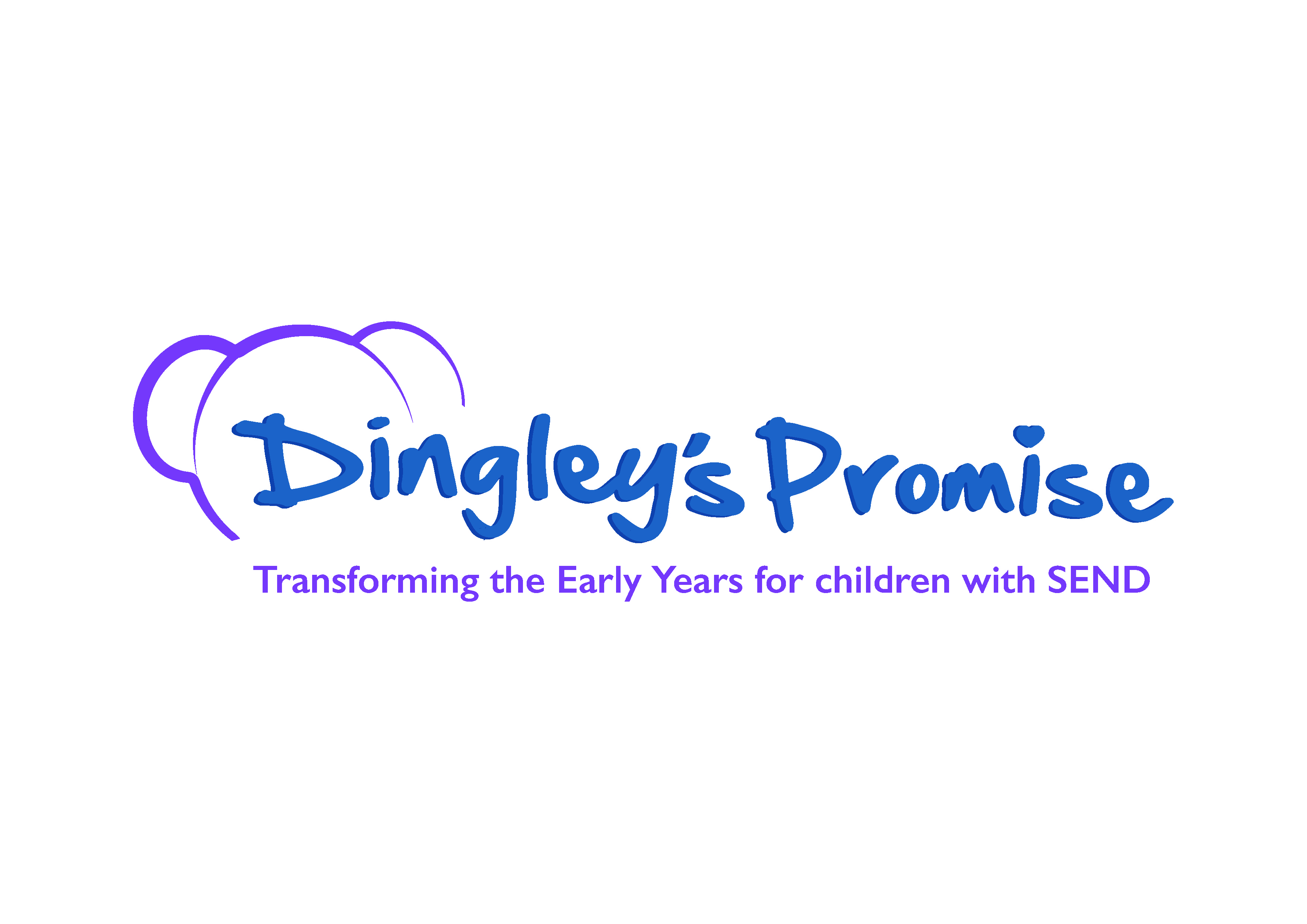 Welcome to our Inclusion Lunch Break!
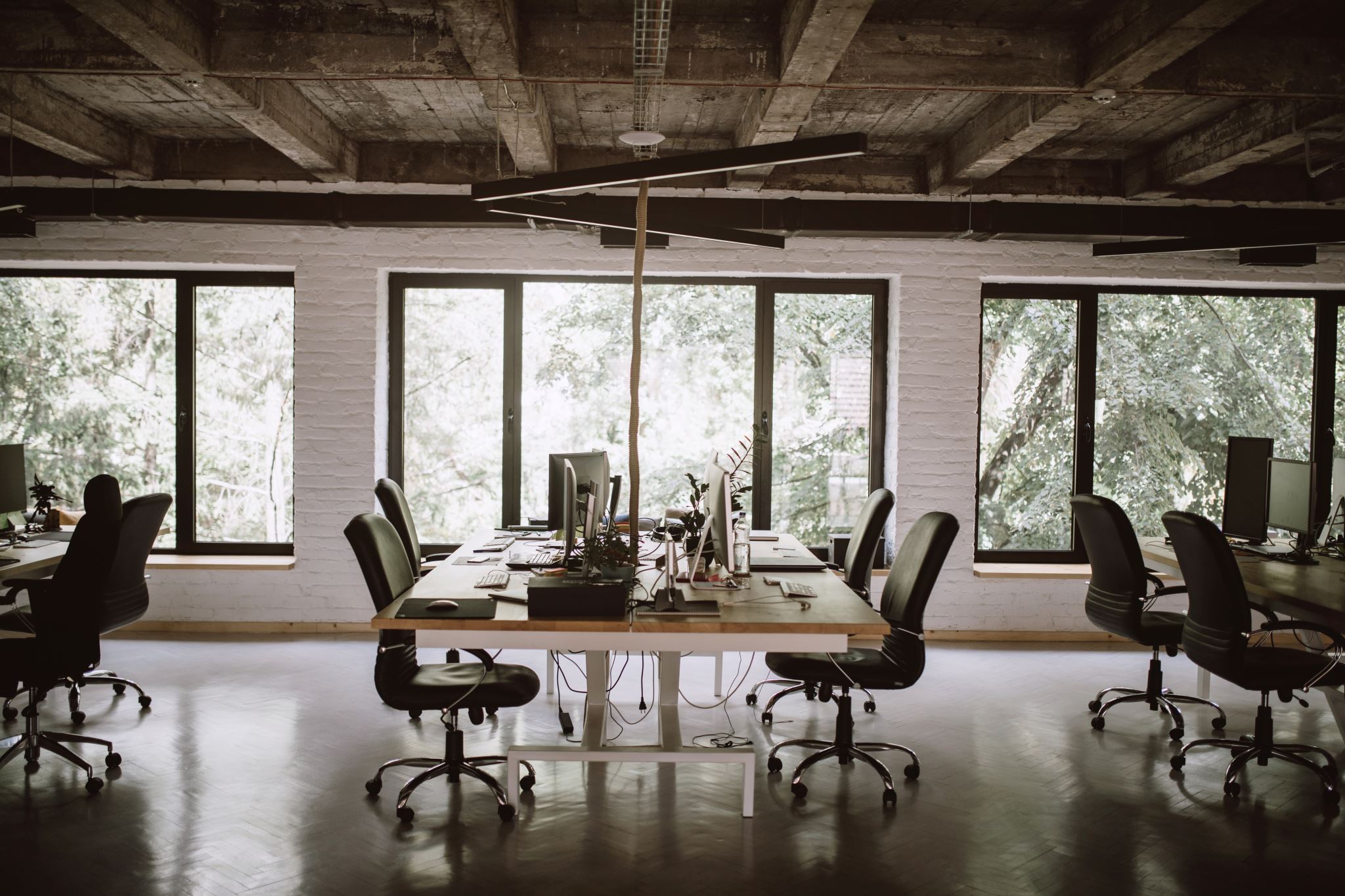 Agenda
Introductions and welcome
What we talked about last time
Spotlight session – all things data!
What do we need?
What have we got
What can we share?
What else are we up to and how else can we help?
Ask the room
What next?
How shall we work today?
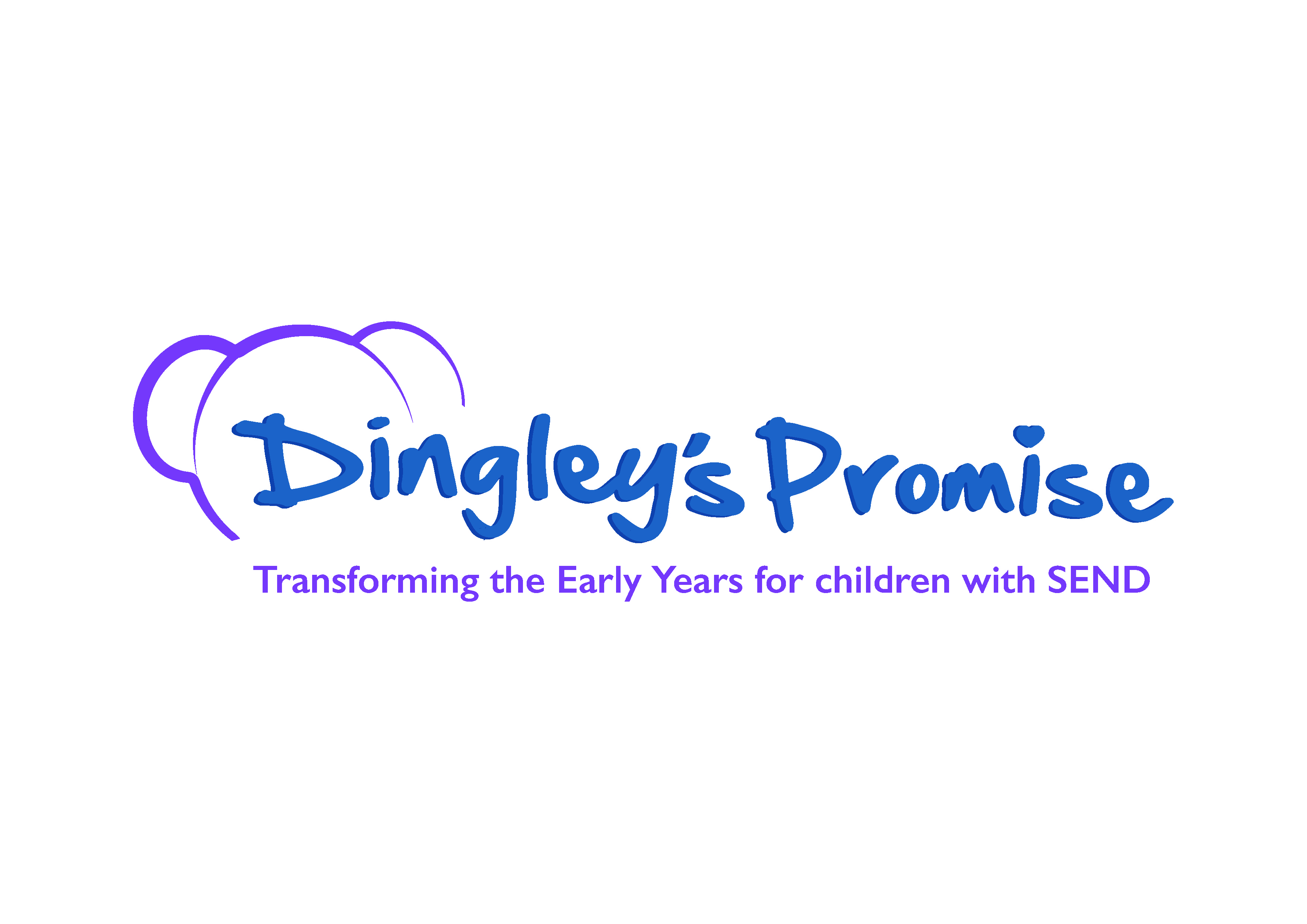 Cameras, mics, joining in and chat
We will make notes and share what’s useful, but NOT record the session or identify individuals
Can you give yourself this time?
Are you comfy?
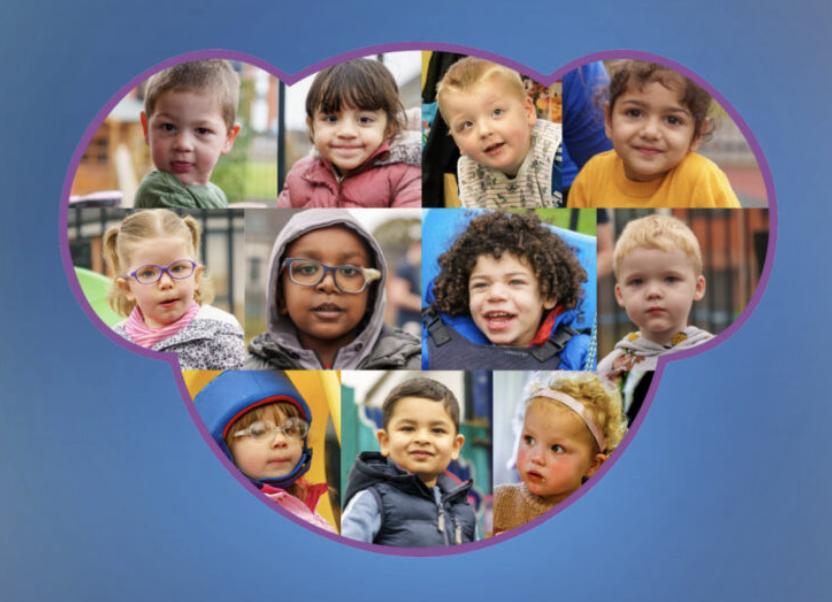 Who we are, and what we do
A charity delivering specialist nursery provision for children with SEND
Working with children, families and mainstream providers
Thousands of children and families supported over 40 years
35% to 70% transitions to the mainstream

A will to drive an inclusion movement
76% of THOUSANDS of practitioners who complete out Inclusive Practice course tell they can support more children with SEND
Working across the UK with LAs, providers, partners & parents
Lobbying for change nationally representing their voices

www.dingley.org.uk
Why the lunch breaks?
DfE funded for 18 months
Early Years SEND Partnership
An opportunity to engage with more of you!
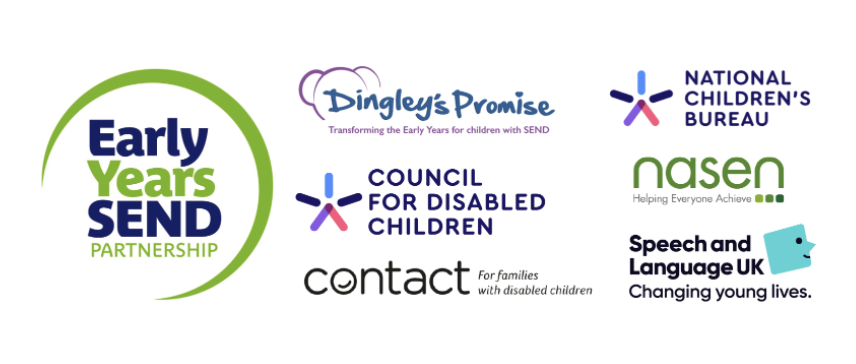 https://councilfordisabledchildren.org.uk/about-us-0/networks/early-years-send/eysend-partnership
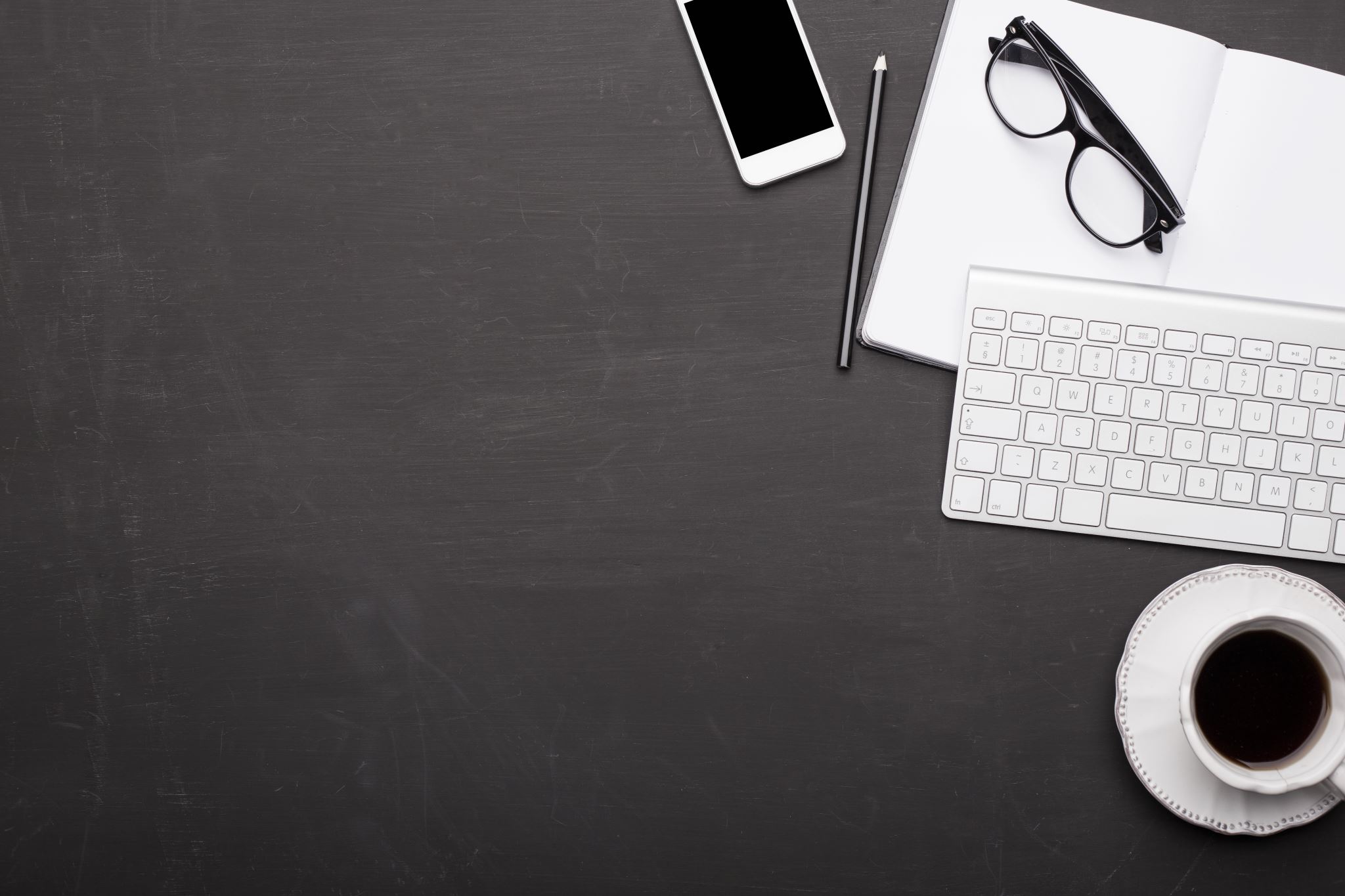 Please tell us who you are in the chat and leave your email so we can stay in touch directly
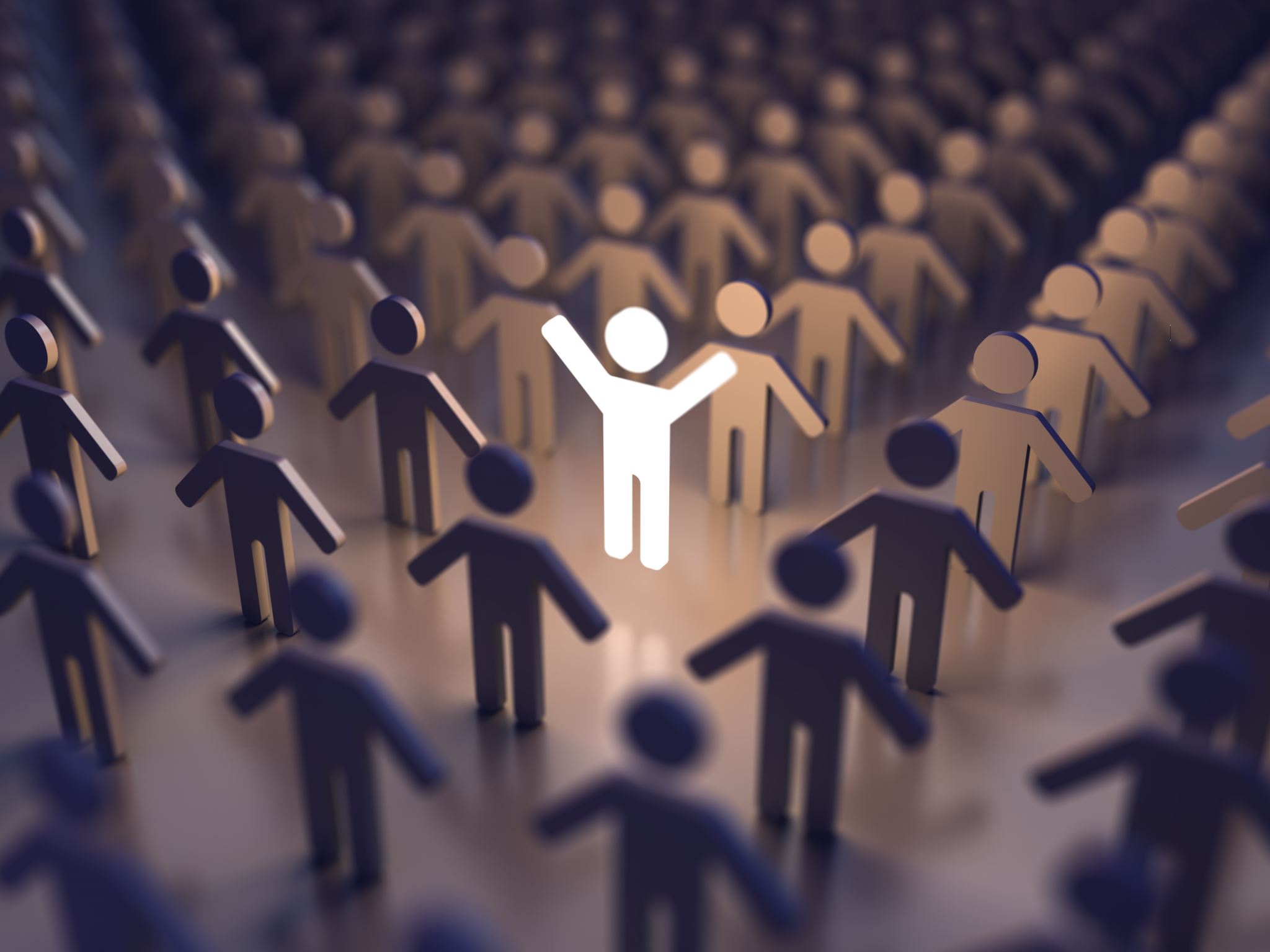 Our spotlight last time…What are we asking our providers? Why and how?
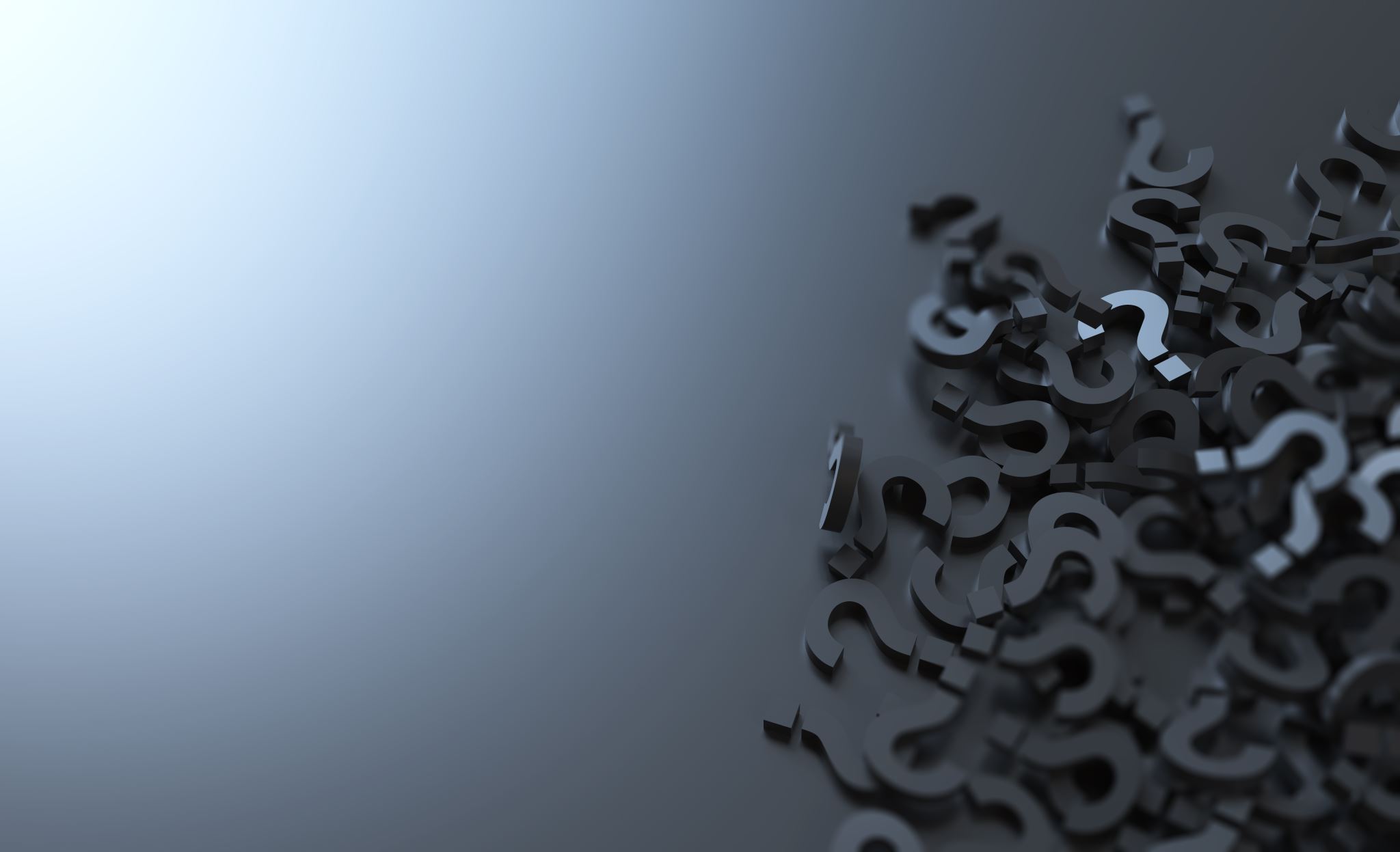 Some considerations
What do we need and why?
What are our opportunities? eg when we give funding
Every contact counts (and gives a message)
Relationships are key
Our role is to balance support and challenge 
Inviting and welcoming conversations will support inclusive practice
So what do we do with the info (market management is key) 
Business planning for inclusion is essential
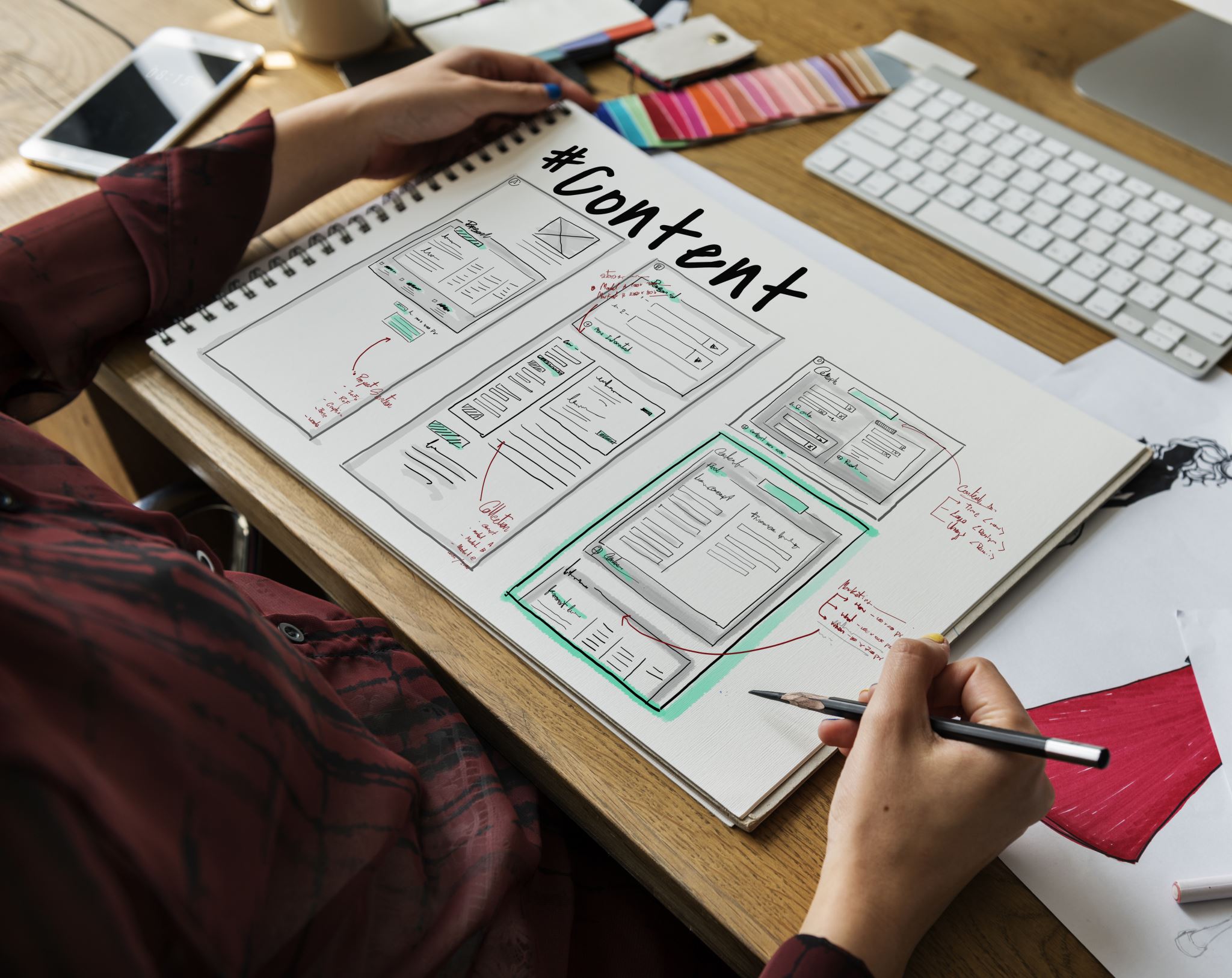 Useful links and resources – thank you!
https://nasen.org.uk/resources/early-years-send-review-guide-0
https://hubforearlyyears.swindon.gov.uk/Page/20348
https://hubforearlyyears.swindon.gov.uk/Pages/Download/302b7ad3-1b68-4824-b527-c1c57ea8fe64/PageSectionDocuments
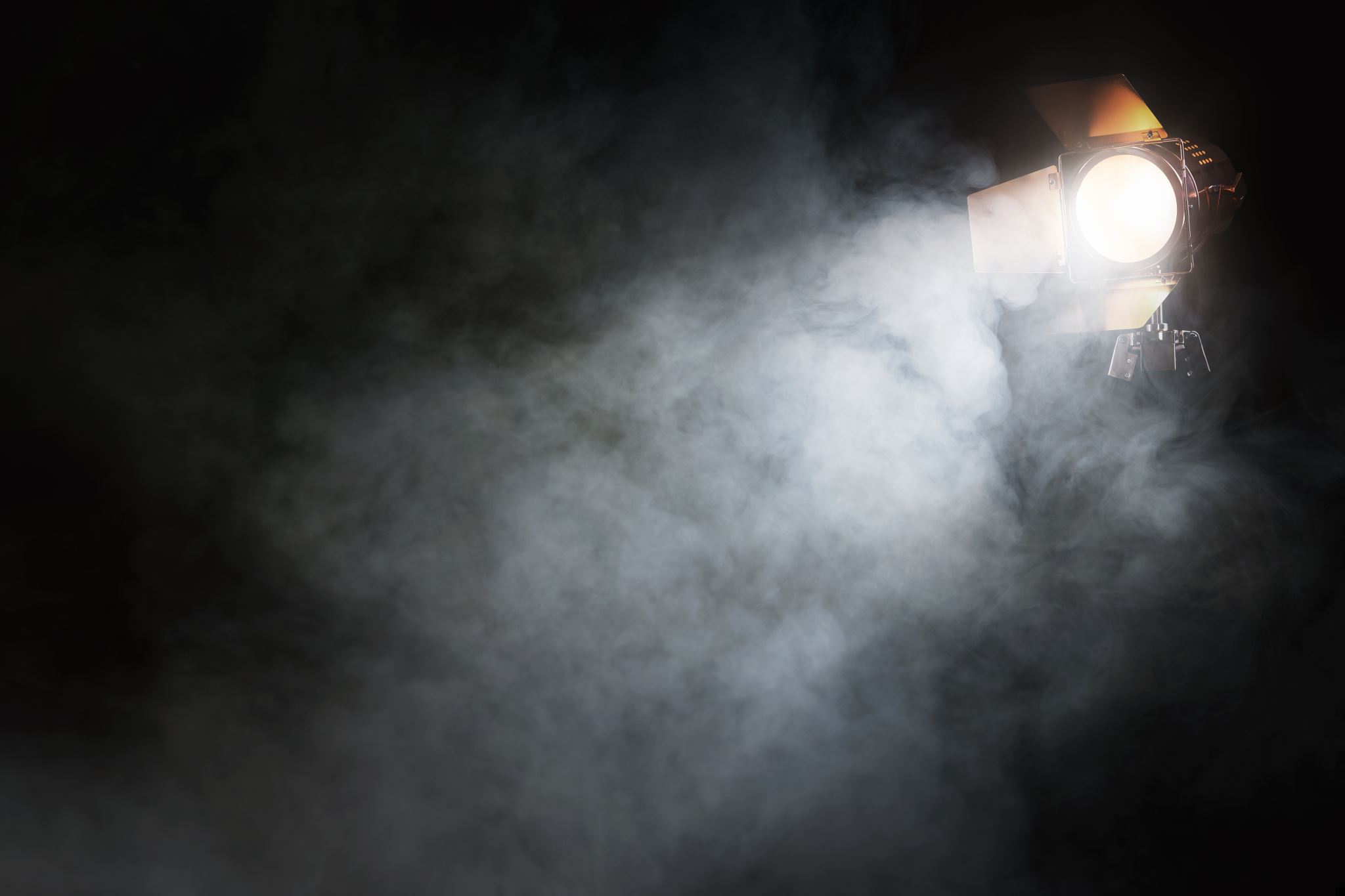 Spotlight session this time
All things data!
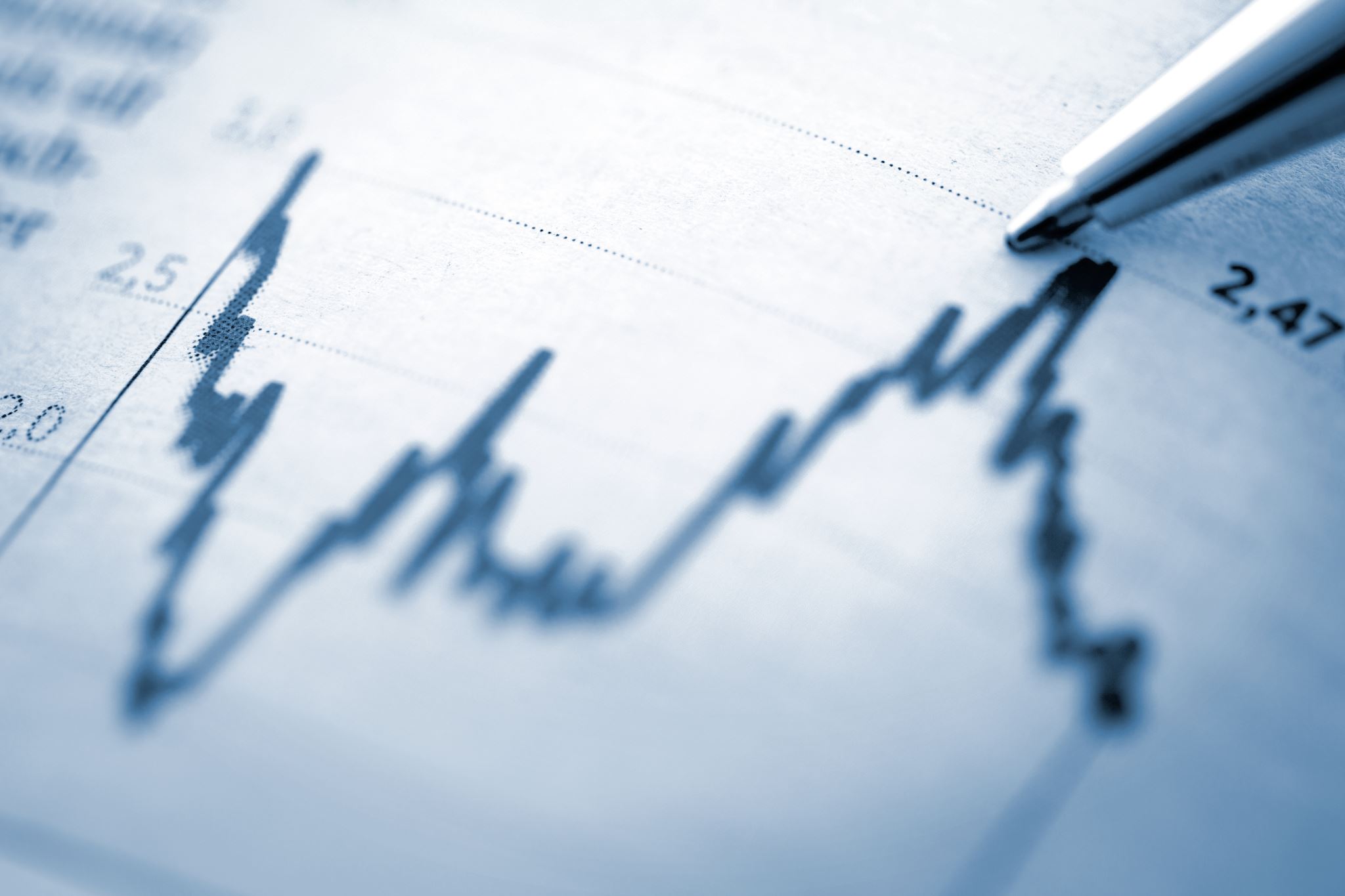 What are we measuring and why?
Our duties (the Childcare Act)
Early Years Outcomes
Childcare Sufficiency
Information
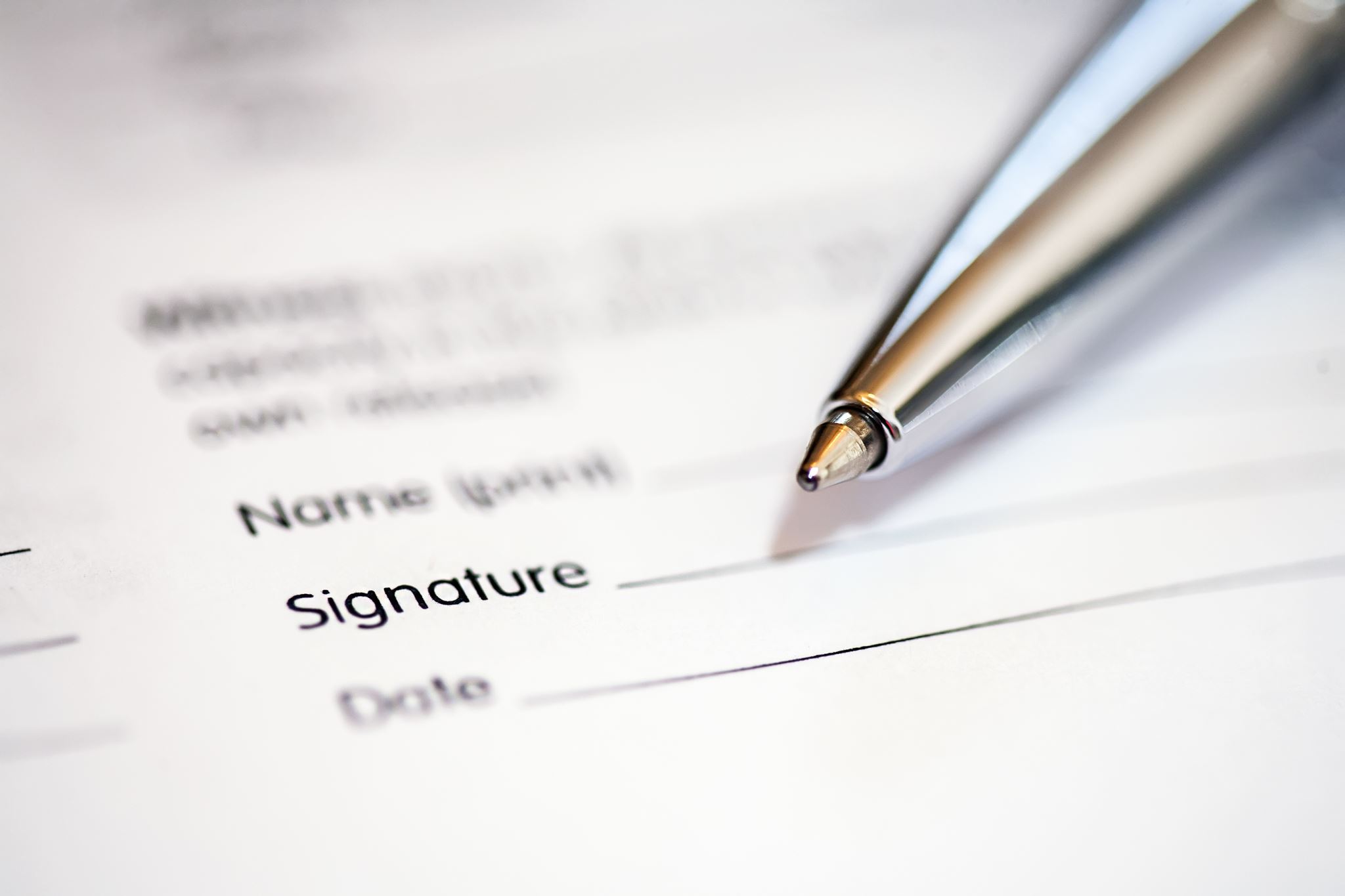 Don’t forget the related legislation
Childcare Act
https://www.legislation.gov.uk/ukpga/2006/21

Financial regulations
https://www.legislation.gov.uk/uksi/2023/59/contents/made

Child and Families Act
https://www.legislation.gov.uk/ukpga/2014/6/contents/enacted

Equalities Act
https://www.legislation.gov.uk/ukpga/2010/15/contents
Measuring Sufficiency
Recap - resources to help you;

Measuring Sufficiency for children with SEND Paper and Webinar (and market management too)

Measuring demand
Understanding supply
Managing the market to secure sufficient provision

https://childcareworks.org.uk/lab-for-local-authorities/introduction/
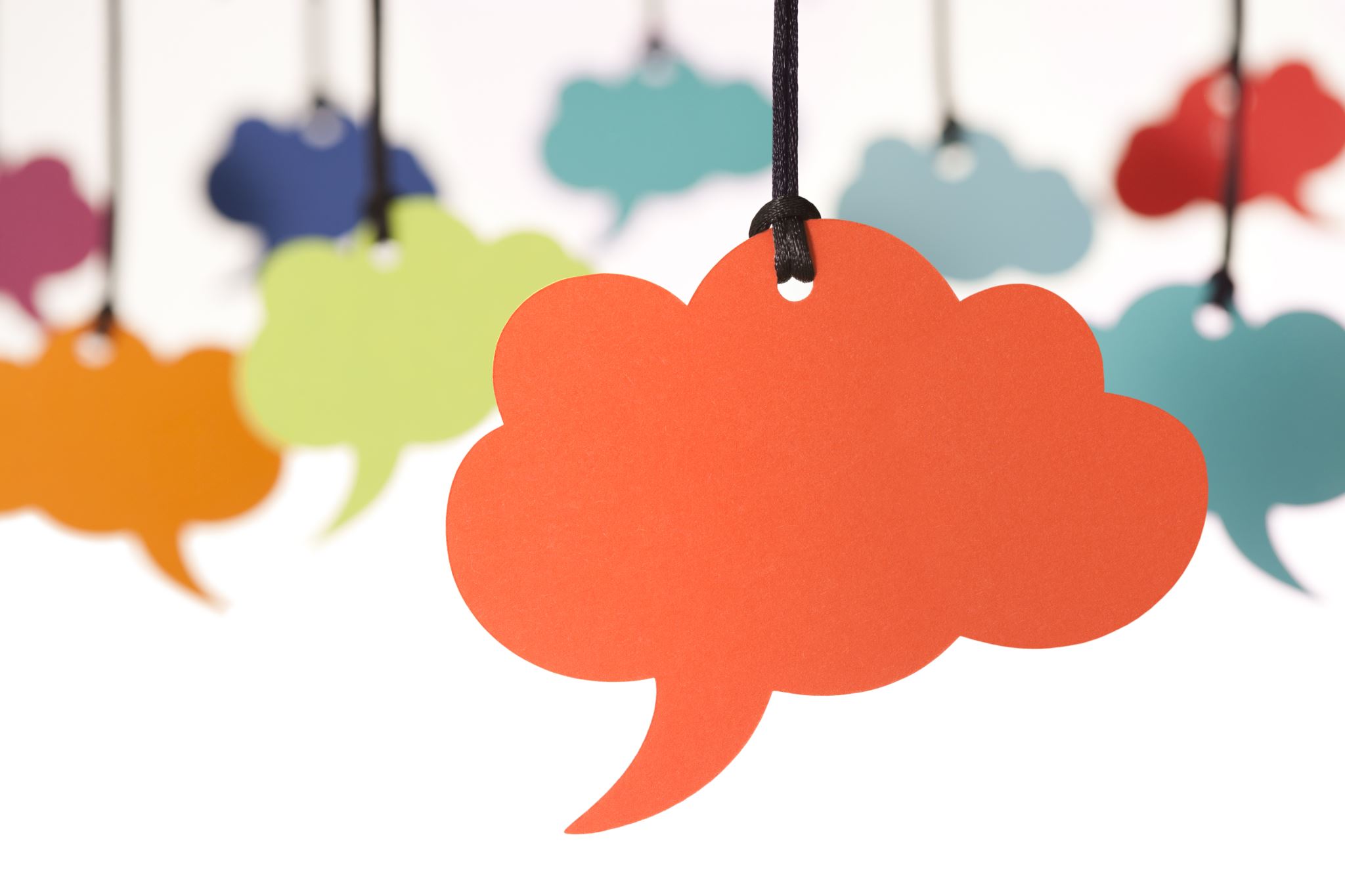 Thinking about impact and the Early Years Outcomes Duties…
How do you adopt a needs/data driven approach?​
How do you measure impact for children, families, providers?
How do you measure the information duties and how families and providers know about services?​
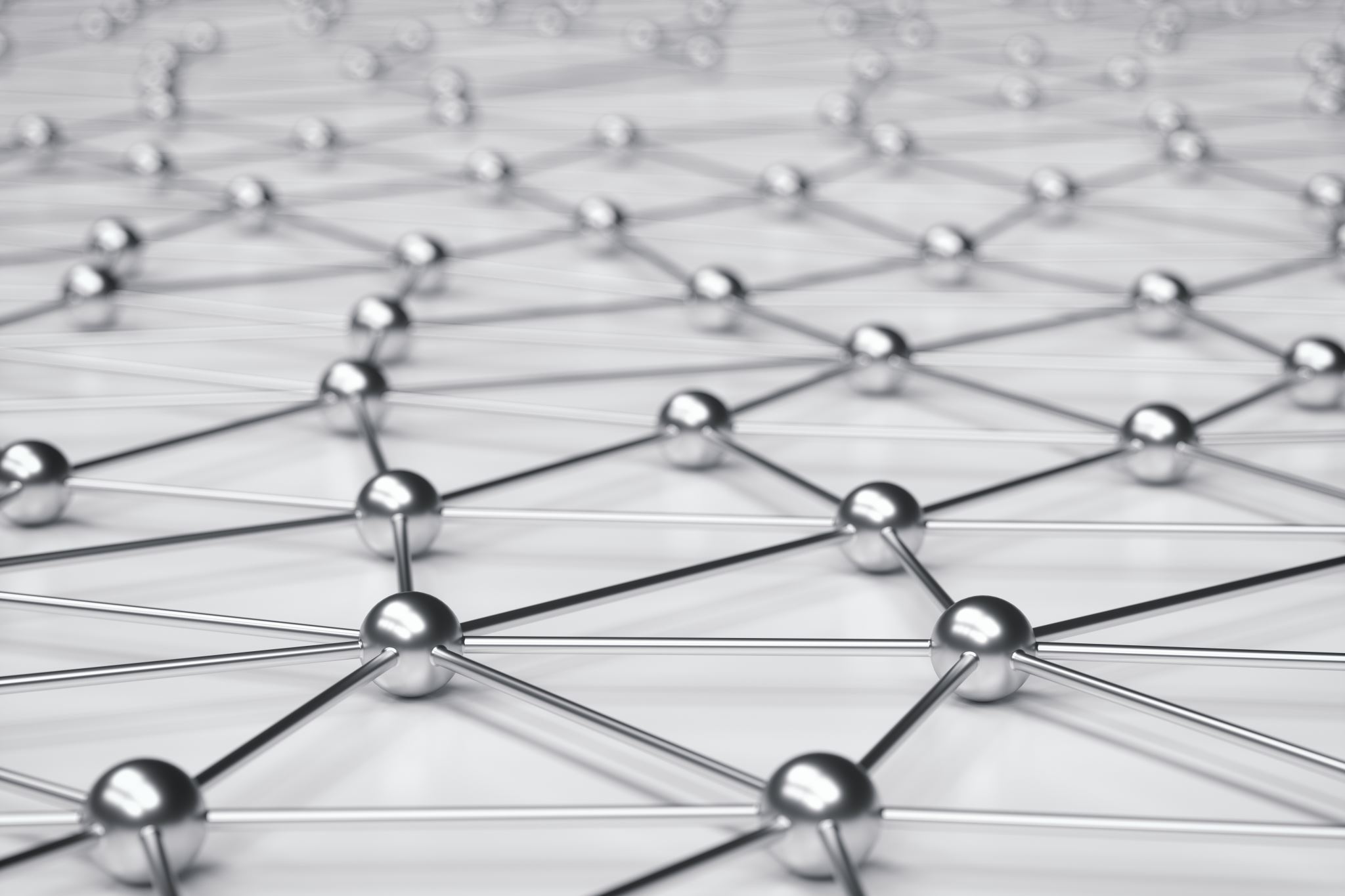 Sharing resources from us and from you
https://dingley.org.uk/national-documents/
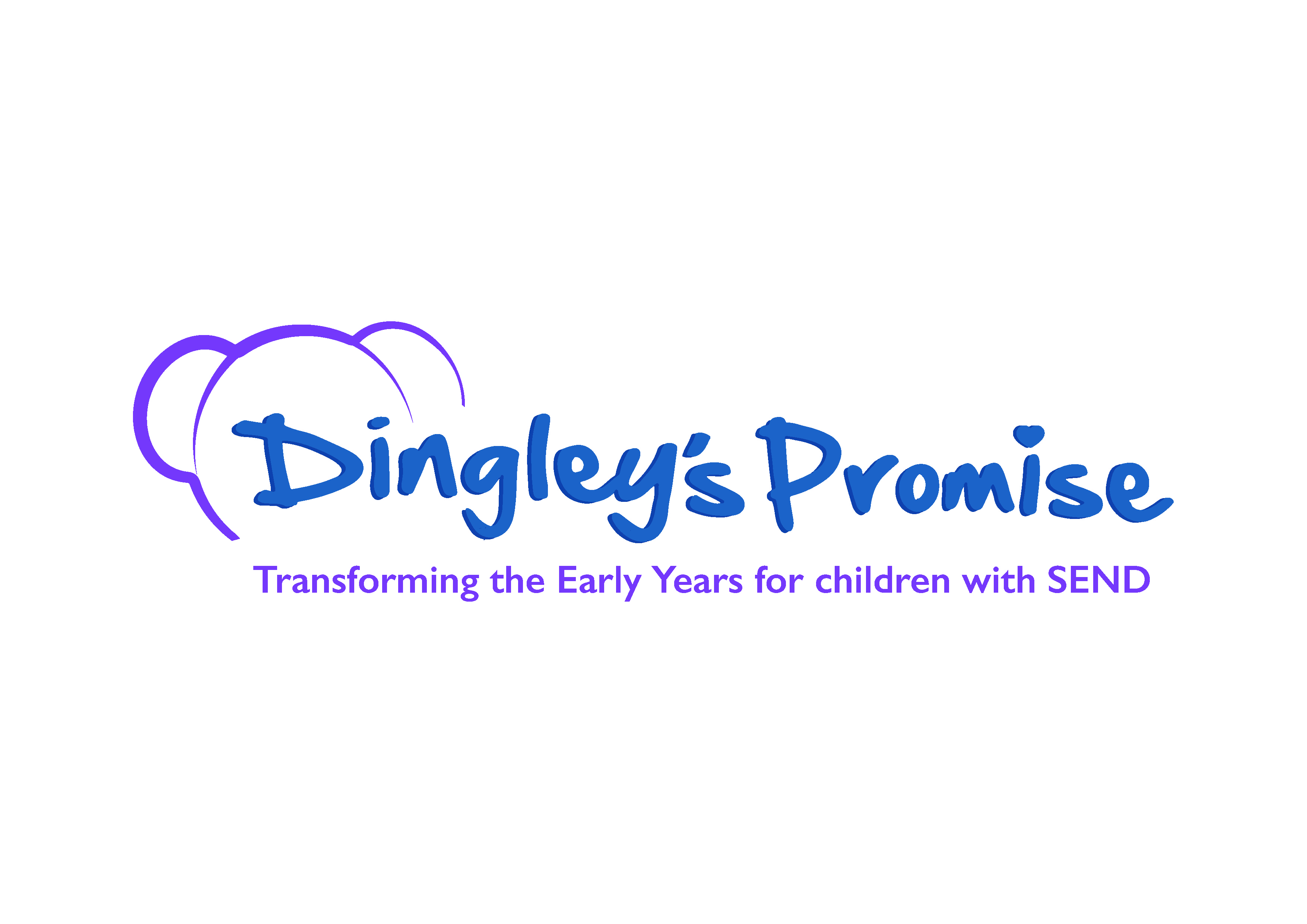 What else are we up to and how else can we help?
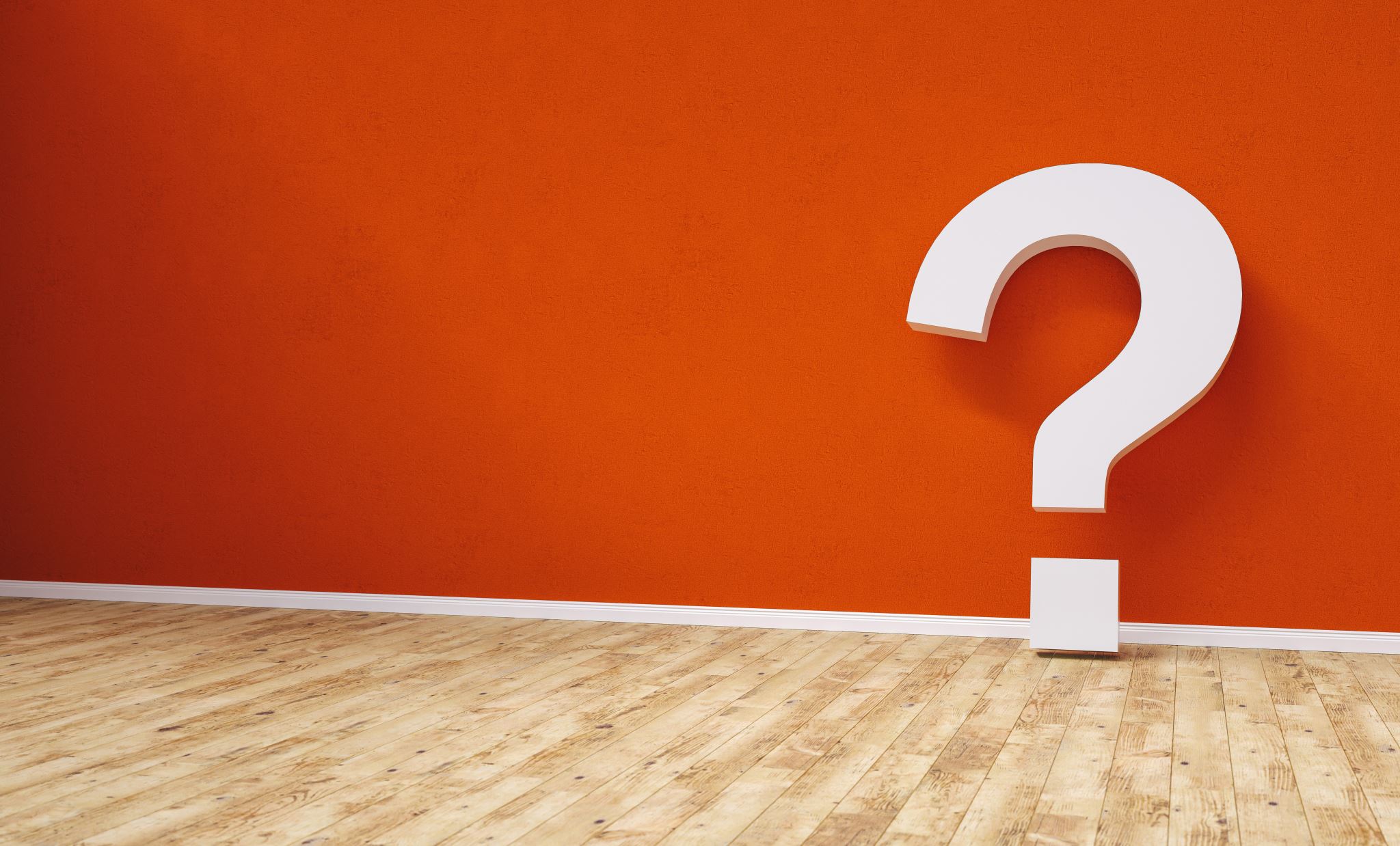 Ask the room
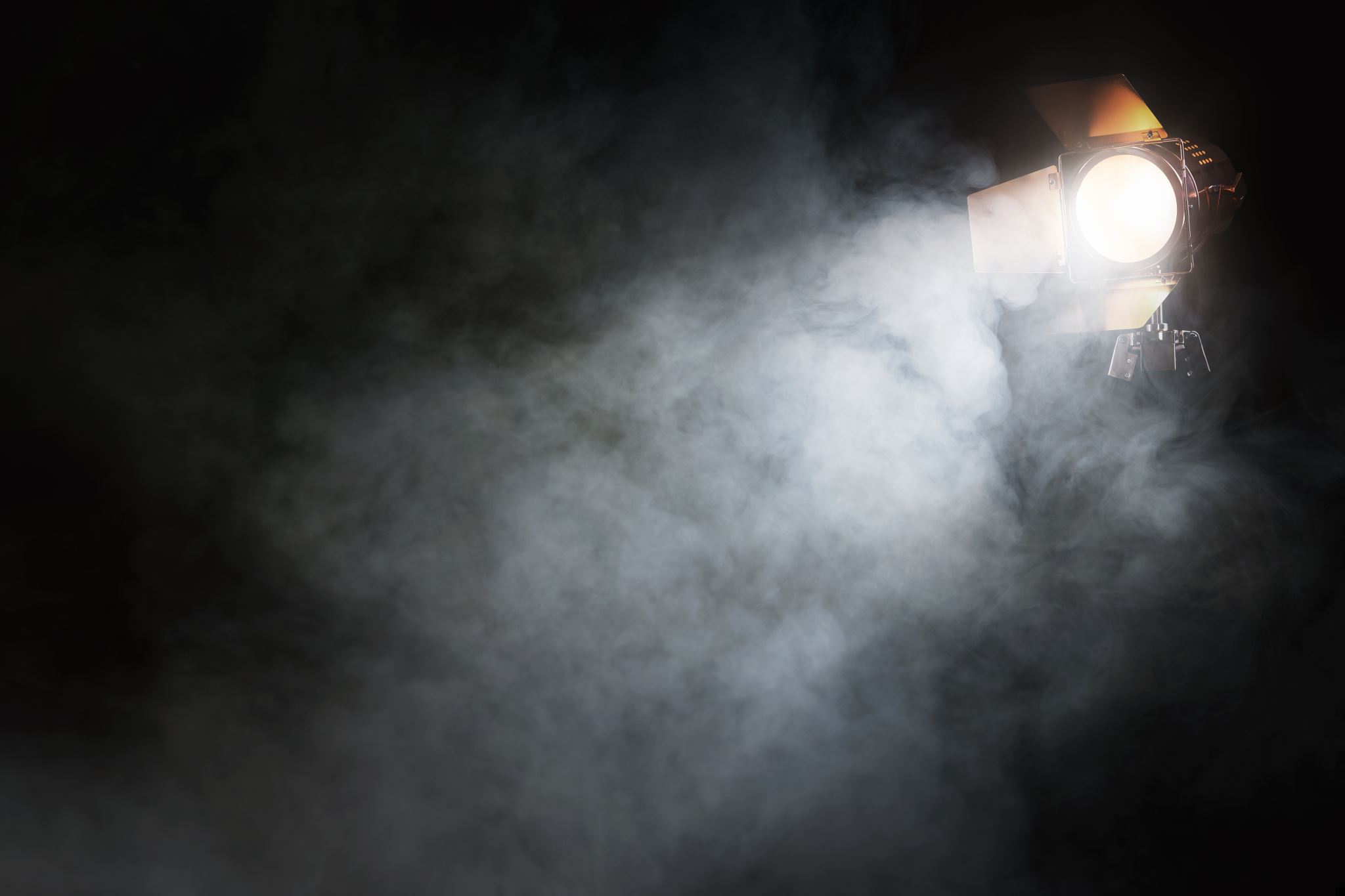 Spotlight next time?8th July 12.30-1.30pm…and onwards the second Monday of each month (due to public holidays)Ordinarily Available Provision (Karen Jones)+ in August reaching our hard to reach settings and hard to reach families (Sara Oxfordshire)
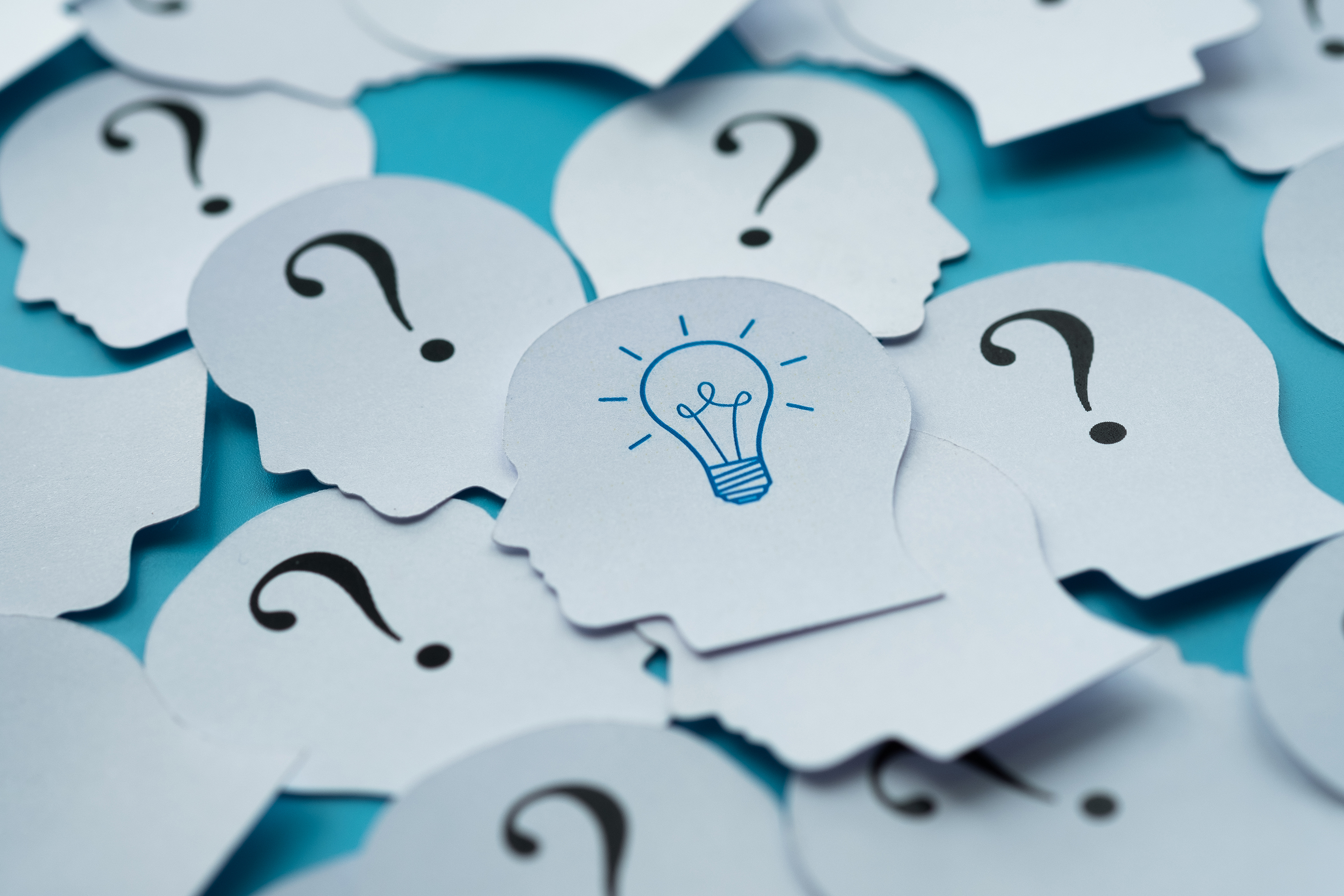 What will you do next? Feedback in the chat please
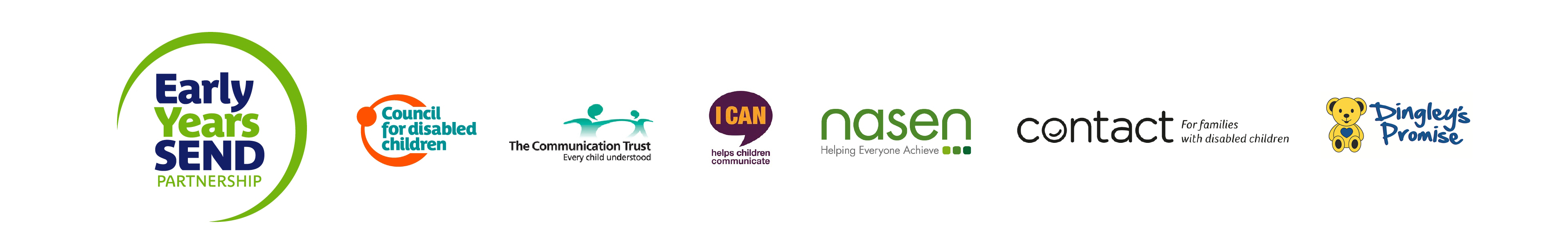 Thank you for your continued commitment and passion!
info@dingley.org.uk

Catherine Mcleod MBE catherine.mcleod@dingley.org.uk
Ann Van Dyke MBE ann.vandyke@dingley.org.uk